What Do You Want?
II Kings 4:1-7
Matthew 9:27-31
Everyone has a Problem
Blindness
Broke
Everyone wants the problem FIXED
“Three times I pleaded with the Lord about this, that it should leave me.”
‭‭2 Corinthians‬ ‭12:8‬‬‬
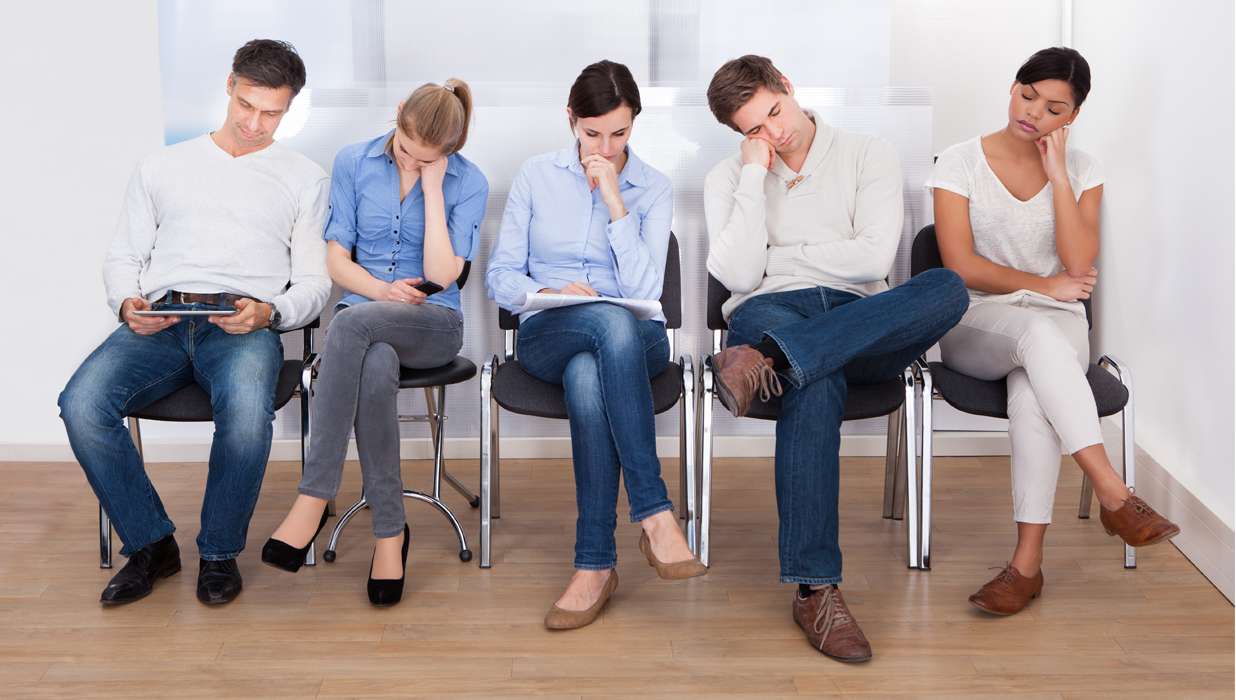 Everyone needs to ADMIT they have a problem
"Jesus have mercy on us."  
Matthew 9:27
"But the creditor has come to take away my two sons."
2 Kings 4:1b
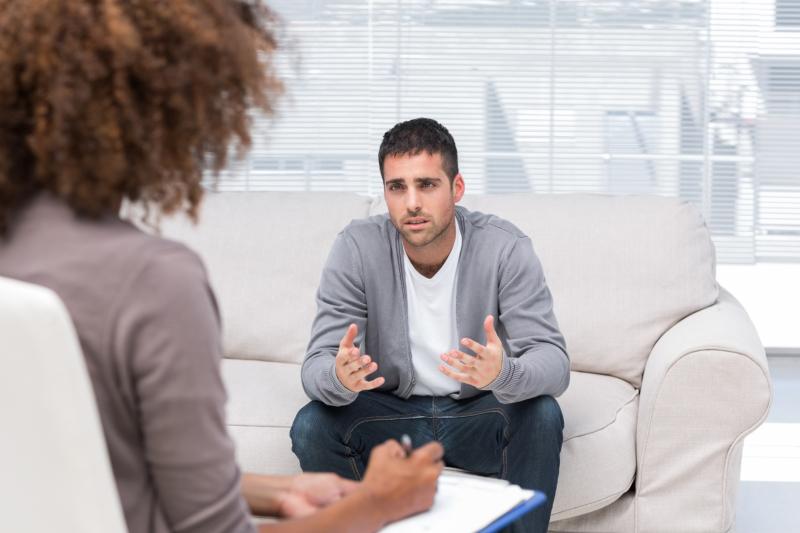 Everyone take their NOTHING and do something
"Your servant has nothing, except a jar of oil."
2 Kings 4:2b
“And as Jesus passed on from there, two blind men followed him"
‭‭Matthew‬ ‭9:27‬a
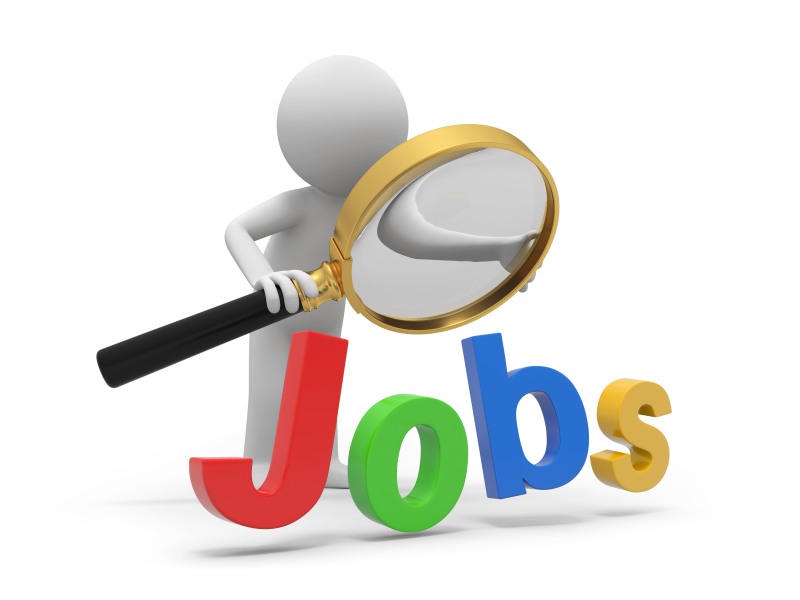 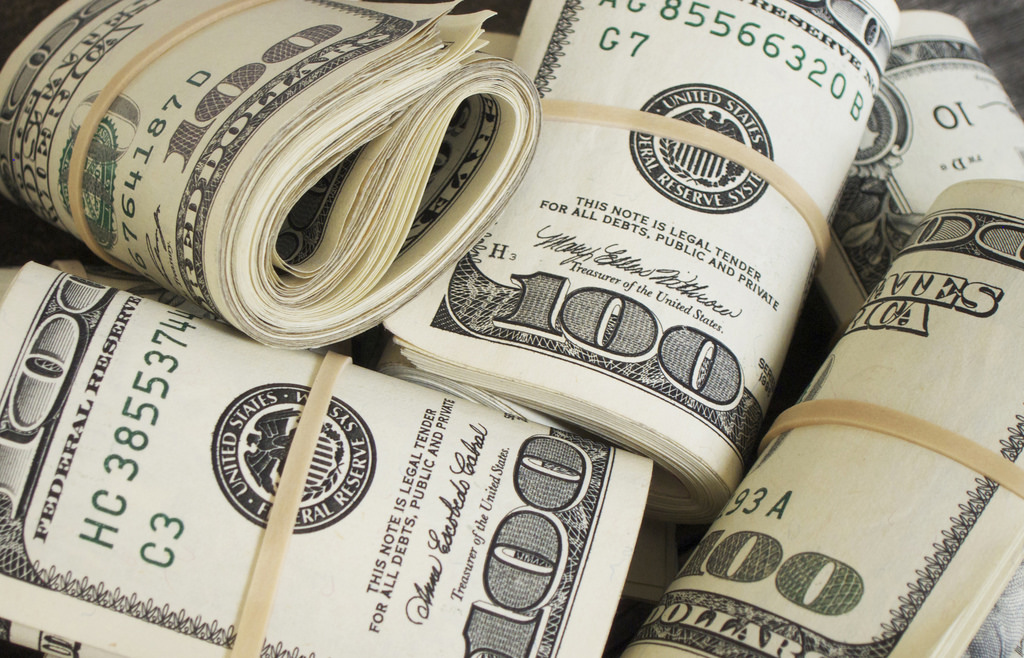 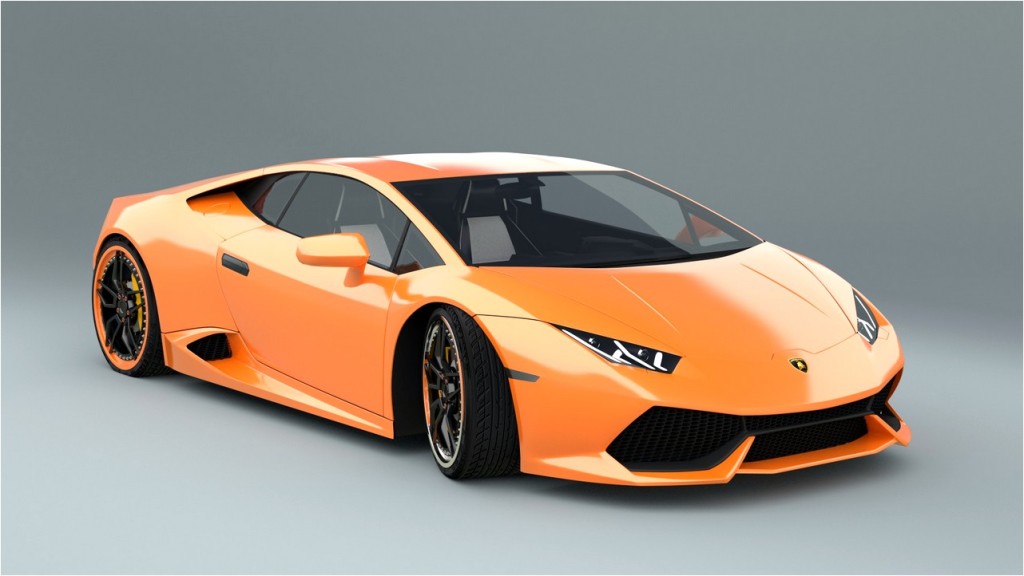 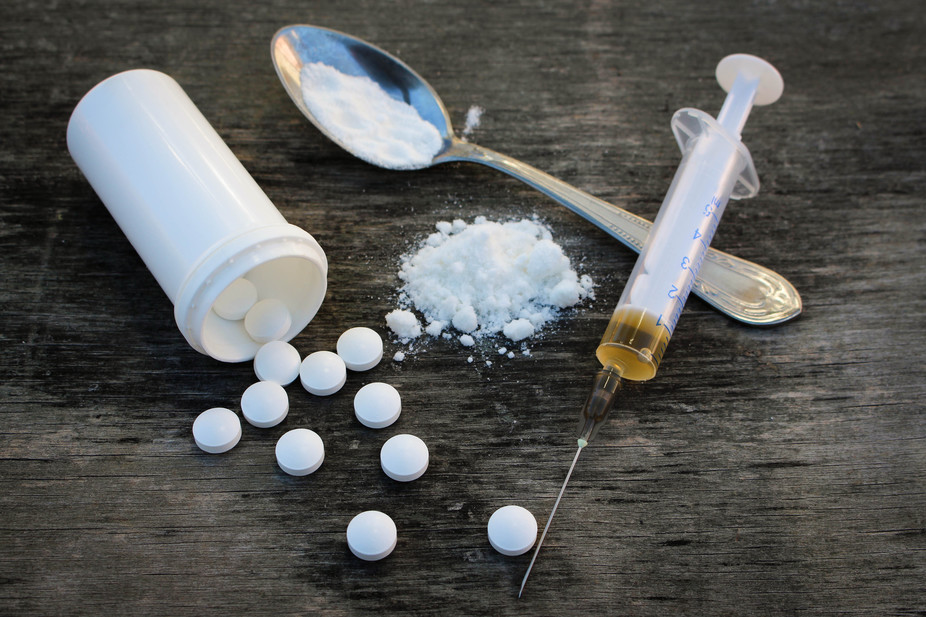 Who will you turn to this year?
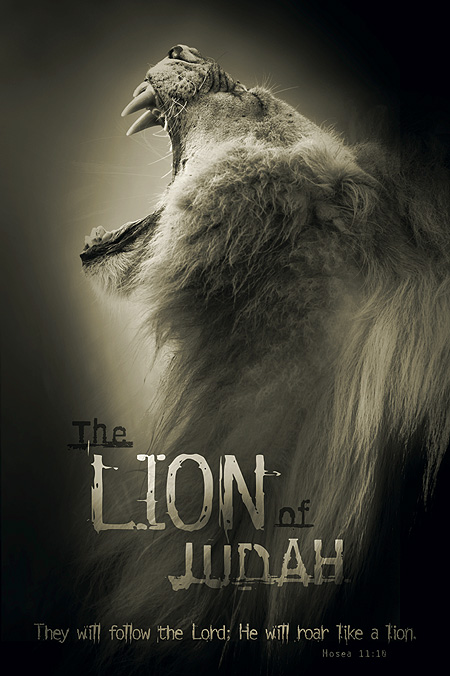